BIENVENIDOS 
Estudiantes
Al AÑO ESCOLAR
2020
Profesor: Felipe Campos Romero
Asignatura:
Competencias Para El trabajo
Profesor: Felipe Campos Romero Asignatura: Competencias Para El trabajo
Definición
Las competencias laborales o para el trabajo, son los conocimientos, habilidades y actitudes necesarios para llevar a cabo exitosamente una determinada actividad laboral.​ Las competencias laborales también se conocen como habilidades laborales o habilidades profesionales​.
Profesor: Felipe Campos Romero Asignatura: Competencias Para El trabajo
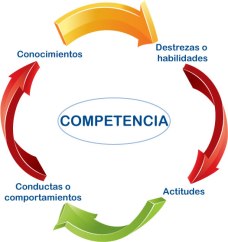 Profesor: Felipe Campos Romero Asignatura: Competencias Para El trabajo
El mundo y las personas se mantienen en constante cambio y con ello, la manera en la cual se organizan y componen las empresas. Una de las labores más importantes a las que se enfrenta día a día el gestor de recursos humanos en una empresa, es reclutar profesionales que realmente sean capaces de cumplir con sus tareas y por supuesto, trabajen eficientemente en pro de los objetivos de la misma y por ello, las competencias laborales (habilidades laborales de un trabajador) son cada día más demandantes y van mucho más allá de tener un título profesional.
Profesor: Felipe Campos Romero Asignatura: Competencias Para El trabajo
Las competencias laborales o para el trabajo, tienen que ver con la capacidad, habilidades laborales, conocimientos y aptitudes en el profesional que le permiten asumir los retos y contingencias que pueda traer su puesto de trabajo de una mejor manera.
Profesor: Felipe Campos Romero Asignatura: Competencias Para El trabajo
Habilidades para las competencias.

1.Trabajo en Equipo
2. Organización.
3. Capacidad de Análisis de datos  y reportes.
4. Habilidades para tomar decisiones.
5. Orientación al público o cliente.
6. Creatividad e innovación.
7. Comunicación efectiva.
Profesor: Felipe Campos Romero Asignatura: Competencias Para El trabajo
Trabajo en Equipo.

Cuando un empleado es capaz de trabajar armoniosamente con su equipo de trabajo y lo complementa, las actividades programadas surgen de una mejor manera.  Es importante que tenga la capacidad de delegar, de valorar y aceptar las competencias de los demás, llegue a acuerdos, genere diálogos constructivos que logren resolver conflictos y proponga soluciones para todos en conjunto, sin anteponer sus intereses personales.
Un colaborador puede tener mucho talento y disposición de hacer su trabajo, pero cuando no es capaz de trabajar en equipo comienzan a surgir eventualidades que sin duda, pueden evitarse. El trabajo en equipo es fundamental dentro de cualquier empresa.
Profesor: Felipe Campos Romero Asignatura: Competencias Para El trabajo
Organización.

Una cualidad que no se aprende en la universidad, pero que es altamente valorada es el sentido de organización y responsabilidad con el trabajo asignado. Saber priorizar los asuntos, cumplir con los objetivos y entregar el trabajo en tiempos razonables es una habilidad que muchos profesionales no poseen, sobre todo aquellos jóvenes que aún no logran adaptarse a las exigencias que demanda el trabajo en una compañía.  
La organización es fundamental para cumplir con las tareas programadas y por supuesto, ser más productivos.
Profesor: Felipe Campos Romero Asignatura: Competencias Para El trabajo
Capacidad de Análisis de datos y reportes.

La información es uno de los recursos más importantes para tu empresa, por este motivo una de las competencias laborales que deben tomarse en cuenta durante el proceso de reclutamiento es la capacidad del profesional para analizar la información que le es suministrada.
Otra parte muy importante, es tener la habilidad para generar reportes que dejen cada tarea registrada correctamente, que posea un lenguaje técnico, con contenido claro y específico; además de los respectivos análisis que son de gran utilidad, sobre todo a nivel cuantitativo.
Profesor: Felipe Campos Romero Asignatura: Competencias Para El trabajo
Habilidad Para Tomar Decisiones.

El trabajo en equipo es importante dentro de una empresa, sin embargo, un candidato debe mostrar la habilidad de tener cierta independencia para tomar decisiones que le permitan resolver asuntos de su incumbencia sin tener que acudir a su jefe inmediato o si bien, ser capaz de ofrecer soluciones que se identifiquen con su área de trabajo y de esta manera no generar un atraso en sus funciones y en su empresa.
Profesor: Felipe Campos Romero Asignatura: Competencias Para El trabajo
Orientación Al Público o al Cliente 

La orientación al cliente no es una opción cuando se trata de lograr una alta competitividad en el mercado, es una obligación. Un candidato con habilidades laborales en atención al cliente que realmente atienda las necesidades de los mismos será mucho más productivo dentro de la organización y capaz de alcanzar mejores resultados. 
Esto aplica no solo para los clientes externos que compran su producto, también es importante que el candidato mantenga una buena actitud y disposición con los clientes a nivel interno.
Profesor: Felipe Campos Romero Asignatura: Competencias Para El trabajo
Creatividad e Innovación.

Los colaboradores deben ser agentes de cambio dentro de las organizaciones; por suerte, los profesionales de hoy día salen de sus aulas de clase con ideas frescas e innovadoras que si son bien aprovechadas, pueden ayudar a su organización a mantenerse en la vanguardia.
Esta es una capacidad laboral muy importante en cualquier profesional, no solo se trata de proponer nuevas herramientas que le permitan a su organización mejorar sus procesos, sino también de saber comunicarlas, ser capaz de ponerlas en marcha y presentar planes de acción que le permitan llevar un control y medir los resultados obtenidos.
Profesor: Felipe Campos Romero Asignatura: Competencias Para El trabajo
Comunicación Efectiva

Un profesional con un alto nivel de oratoria es más productivo que aquellos con miedo a hablar en público. Tener buenas habilidades laborales de un trabajador y de comunicación le permite presentar sus ideas de una manera más clara y con eficacia, demostrar mayor comodidad y confianza; y además, convertirse en un gran líder y gerente dentro de cualquier organización.
Expertos aseguran que los profesionales que poseen altas capacidades para expresarse en público son excelentes para dirigir, informar y persuadir dentro de una empresa por eso, tener profesionales con esta valiosa competencia dentro de su organización le permitirá armar un equipo de colaboradores realmente capaz de asumir cualquier reto.
Profesor: Felipe Campos Romero Asignatura: Competencias Para El trabajo
Módulos de Asignatura.
Manual de convivencia.
	a. Concepto de respeto.
	b. Redactar manual de convivencia respeto.
	c. Creación colectiva del manual convivencia.
	d. Difusión y exposición de manual.
Concepto Trabajo en equipo
	a. Guía Personal autoayuda.
	b. juegos colectivos.
	c. Roles dentro de un equipo.
	d. Guías de evaluación.
Profesor: Felipe Campos Romero Asignatura: Competencias Para El trabajo
Módulos de Asignatura.
3.    Entrevistas.
	a. Lenguaje No Verbal.
	b. Vestuario y Lenguaje Formal.
	c. Tipos de C. V. y Redacción de C.V
	d. Dramatización de Entrevista.
4.    Especialidades
	a. Malla curricular de especialidades.
	b. Perfil de ingreso a las especialidades.
	c. Test Vocacional y resultados.
	d. Opciones Académicas internas y externas.
Profesor: Felipe Campos Romero Asignatura: Competencias Para El trabajo
FIN